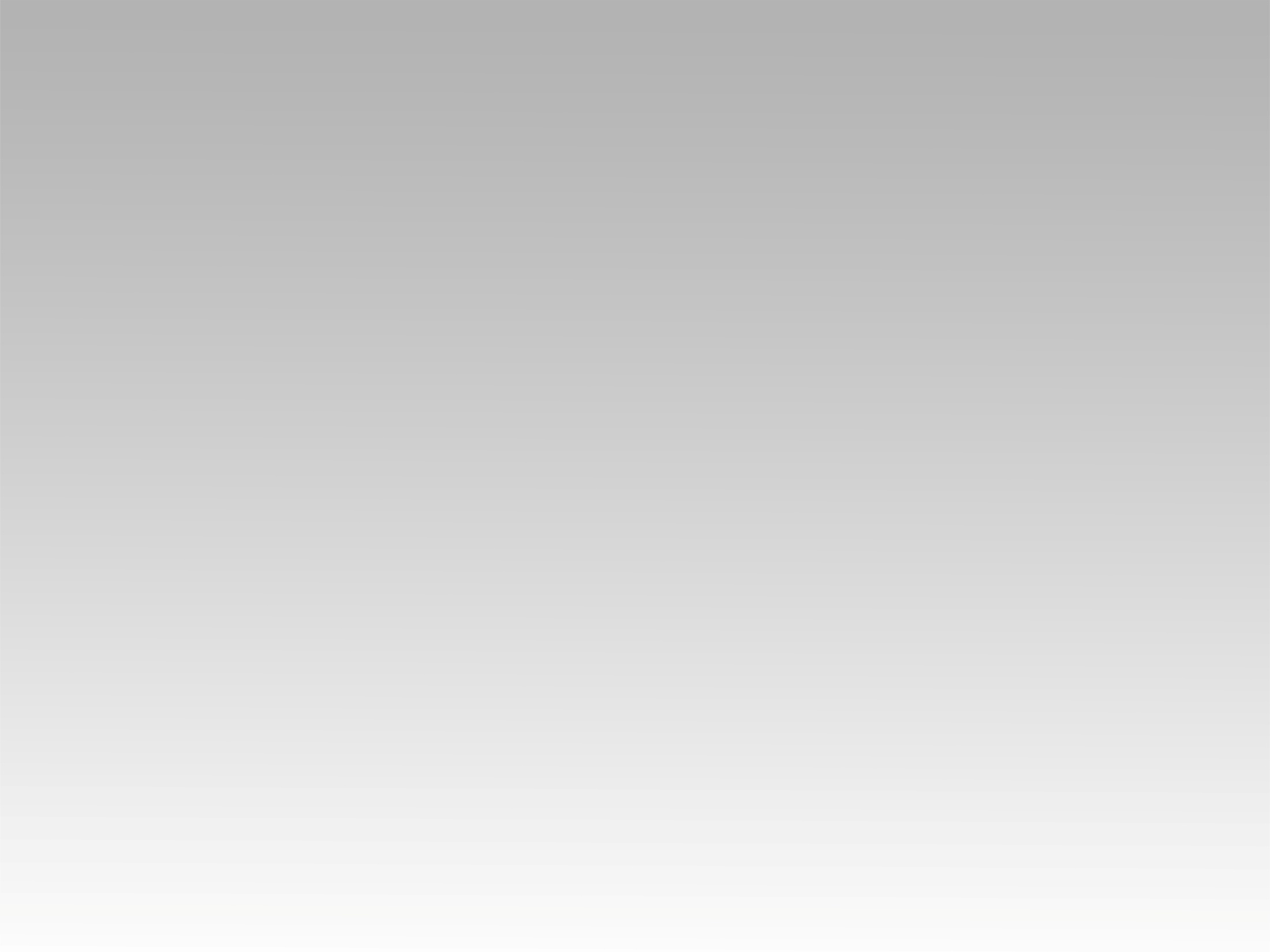 تـرنيــمة
نقدم التسبيح شكر قلوبنا
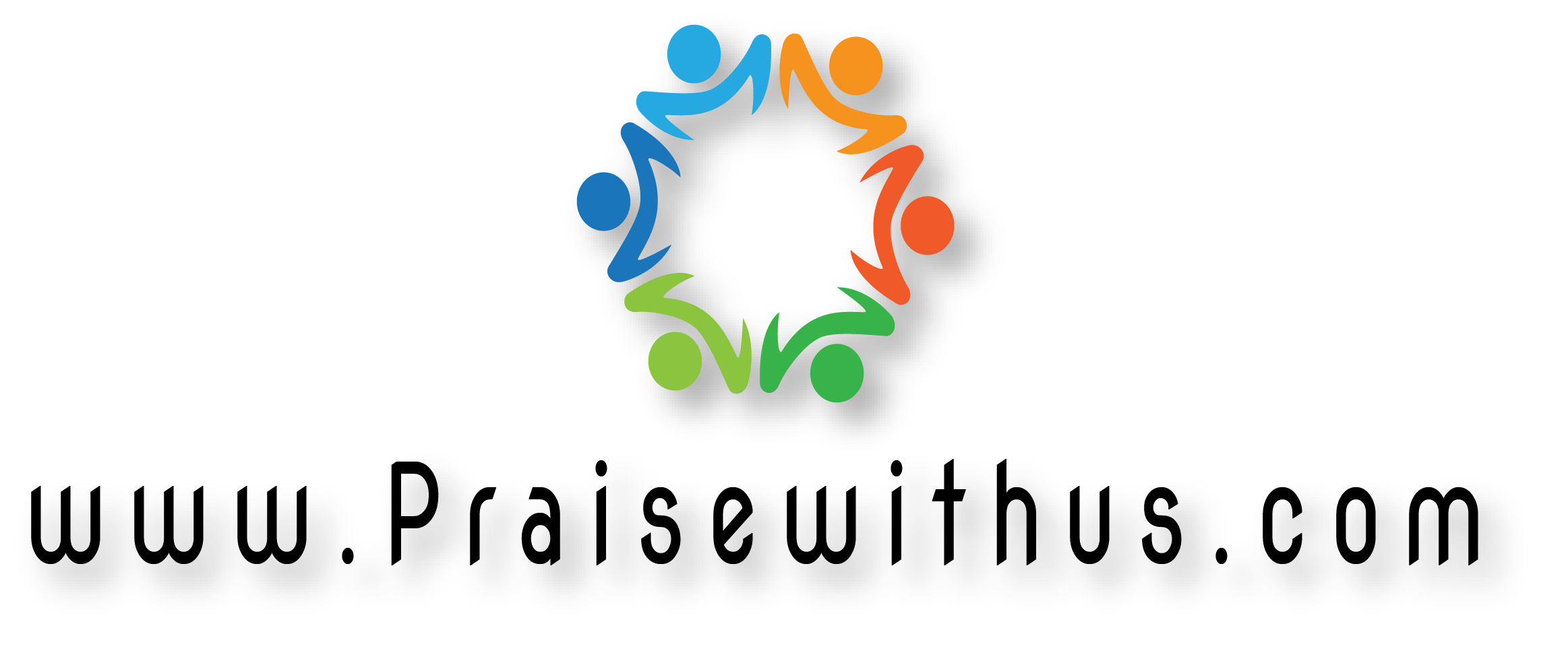 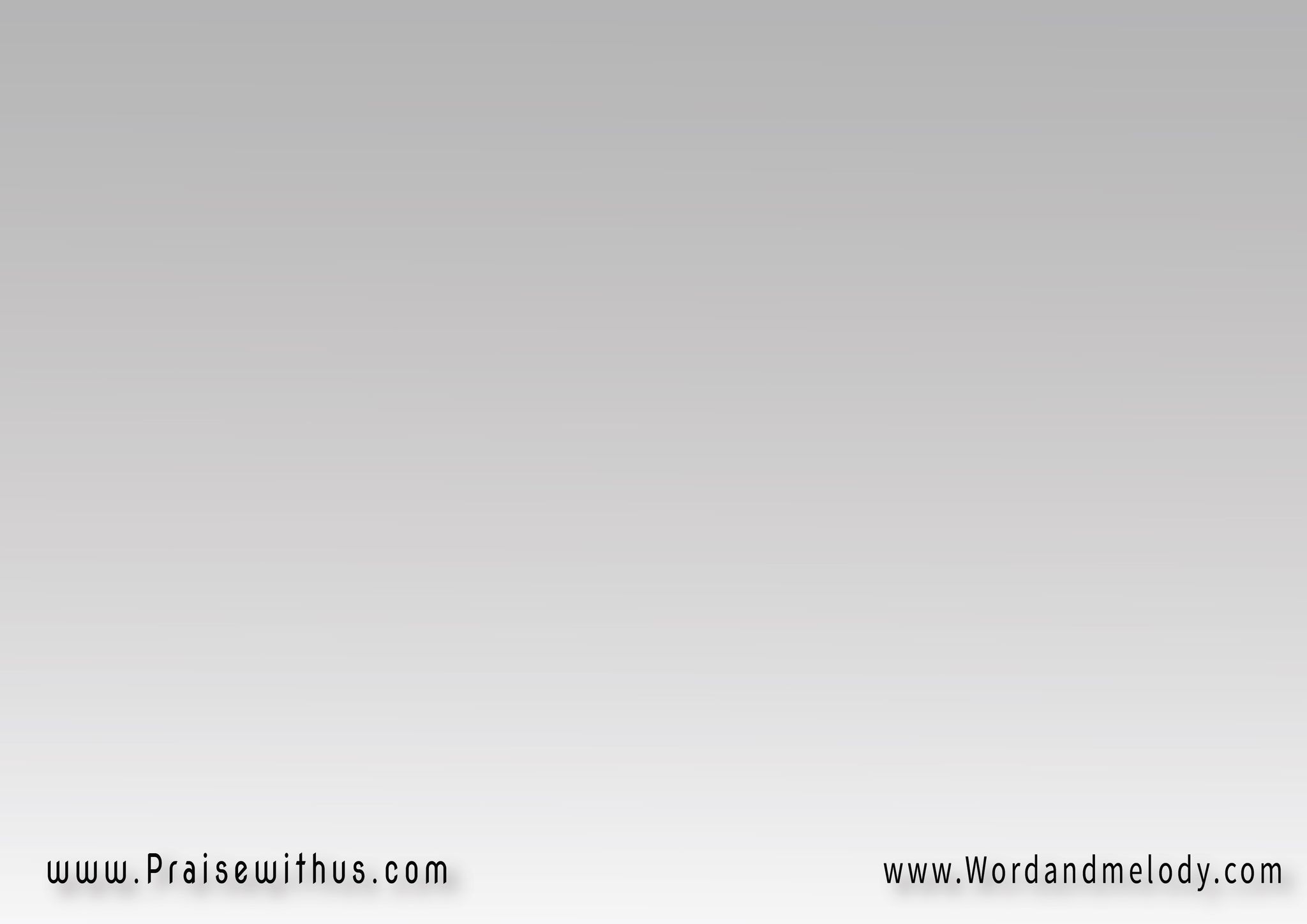 نقدم التسـبيح شكر قلوبنافأنت يا سيدنا فخر  قوتناعدونا مهزوم عدونا مكسورفأنت دوماً عوننا تحيطنا كسور
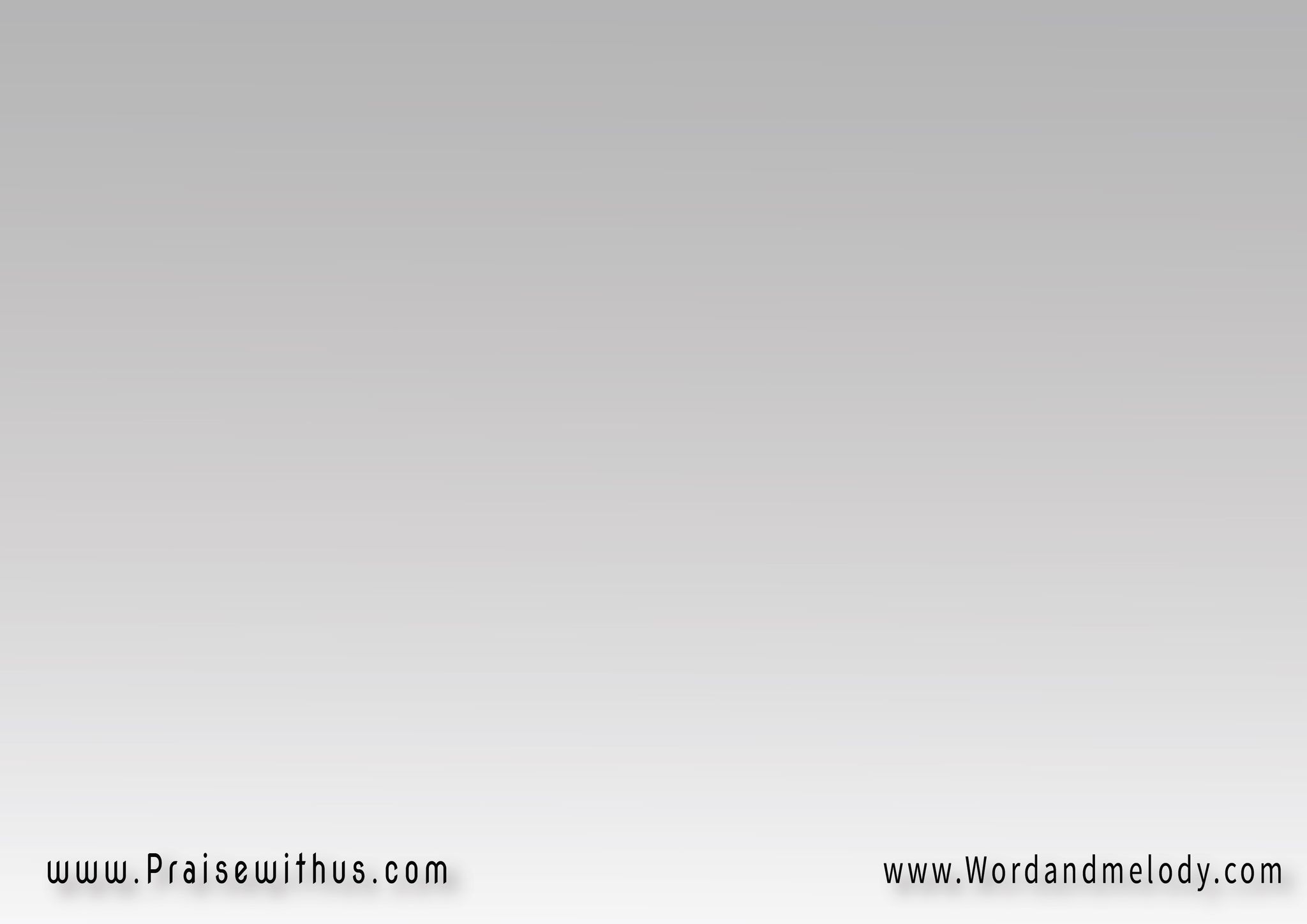 الـرب  رجـل الحـــربيحطـم كـل  الســدودقريبٌ  جـداً  خـلاص الربينجـى مـن جب الأسود
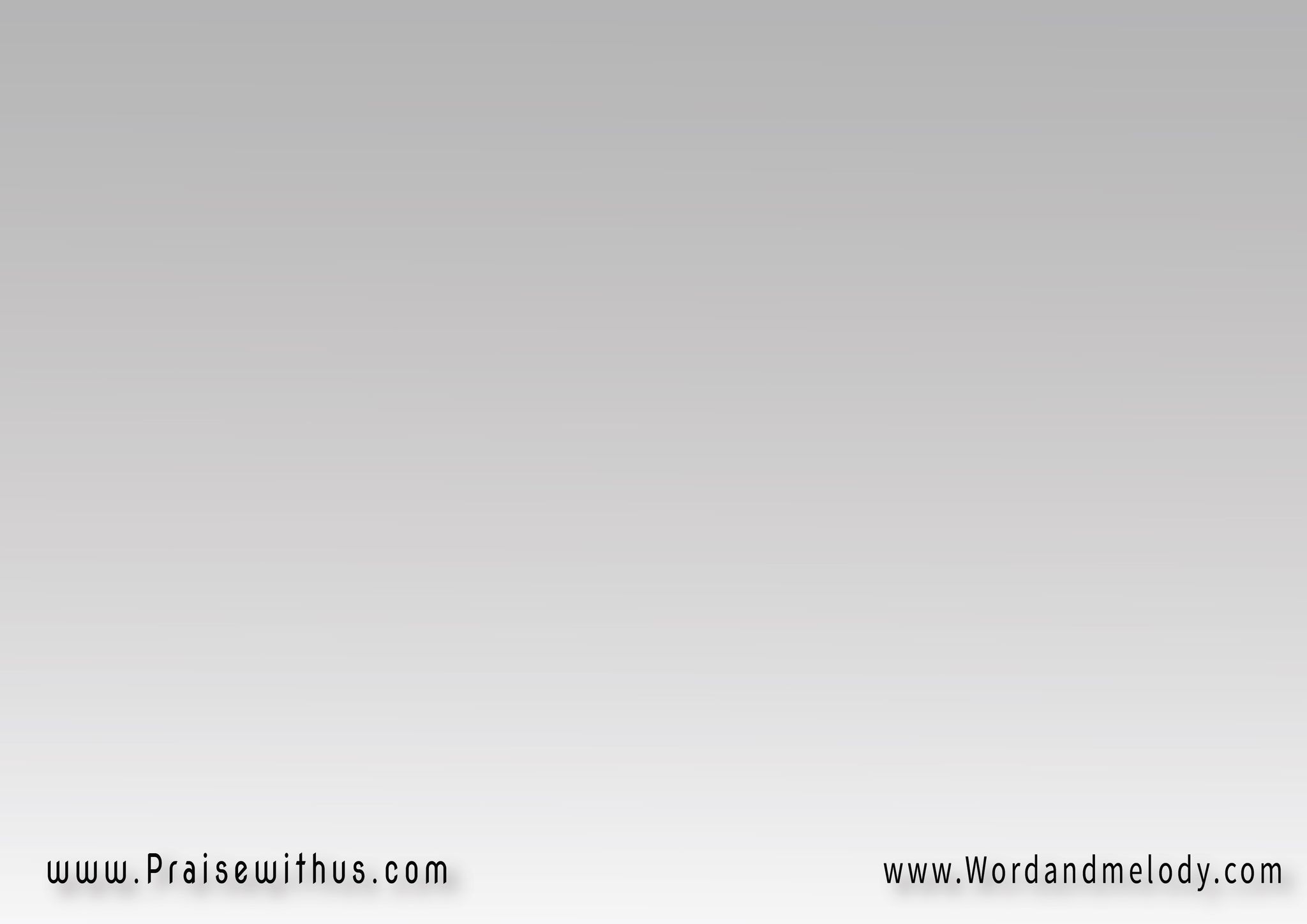 نهتف ونرفـع التســـبيحنهتف نمجـد المســيحنهتف  نقــدم المديـــحهللــــــــويـــــــــــــــــا
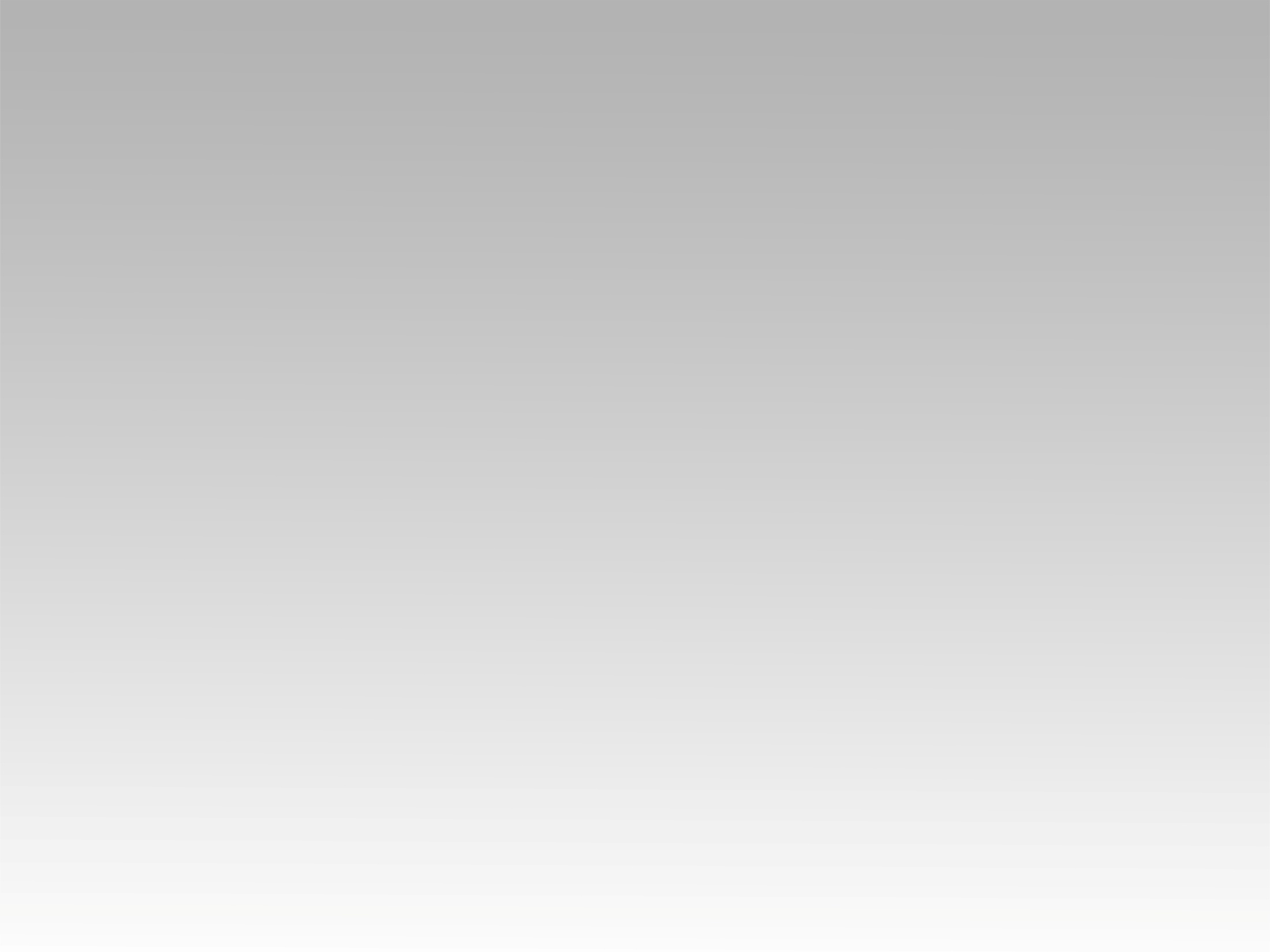 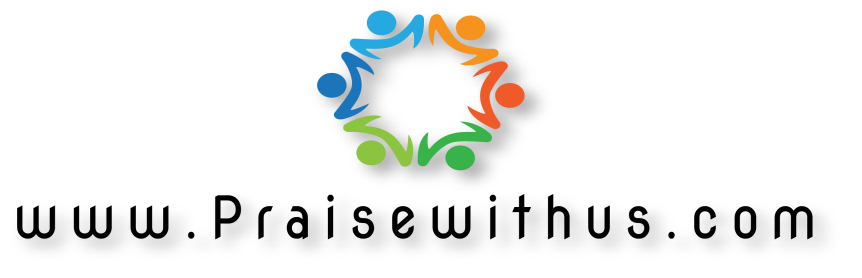